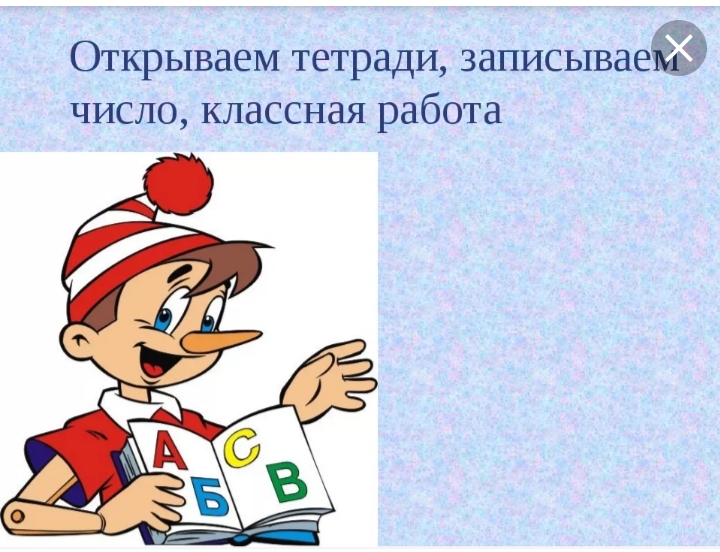 14 апреля

Классная работа
14 апр